Mergers and AcquisitionsWhy Mergers Fail
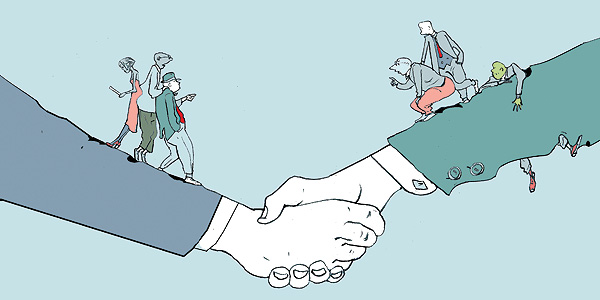 Professor Alexander RobertsDr William WallaceDr Peter Moles
Edinburgh Business School, Watt University, United Kingdom
Quyen Pham/2017
Learning Objectives
• shareholder rejection;• negotiations failing to reach an agreement;• regulators and regulatory practices;• strategic failure;• inadequate strategic focus;• cultural incompatibilities;• ineffective cultural due diligence and integration;• failure to achieve financial synergies;• integrative failure;• information technology failure;• inappropriate leadership and leadership style;• inappropriate team-building;• globalisation issues.
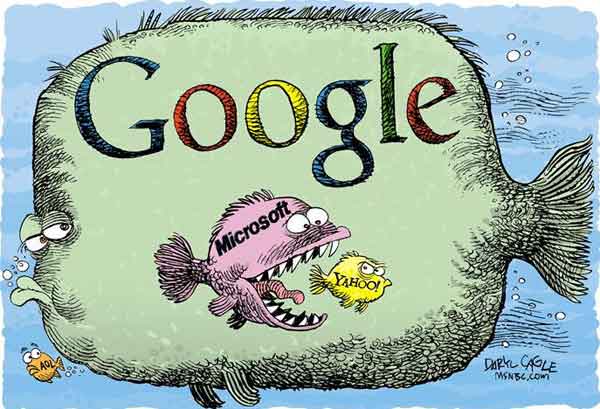 [Speaker Notes: Why merger fail?
strategic failure
cultural incompatibilities
information technology failure
All of those]
Some Frequently Asked Questions
Merger success and failure can be measured in numerous different ways.Failure on one measurement scale could be interpreted as success on another measurement scale. Most analysts look primarily at shareholder value.
The problem with this approach is that mergers often do not improve short term shareholder value and therefore can often be classified as failures, when in the longer term they may in fact be successful.
[Speaker Notes: Merger success and failure can be measured in numerous different ways.
True
False
Failure on one measurement scale could be interpreted as success on another measurement scale
True
False]
Some Frequently Asked Questions
Mergers go wrong in three primary areas:– the underlying strategic rationale;– valuation and fixing a price;– implementation.
Implementation is often designed and managed by in-house people whoare not necessarily project implementation specialists.
Mergers often encounter difficulties during implementation because thisphase is not as glamorous or high profile as the earlier stages.
Senior managers tend to have more visionary (strategic rationale phase)than finisher (implementation phase) attributes.
Merger success and failure rates appear to be more or less standard across nearly all sectors and industries.
[Speaker Notes: Sáp nhập đi sai trong ba lĩnh vực chính:
 - Lý do chiến lược cơ bản ,
 - Định giá và ấn định một giá 
- Thực hiện
Việc thực hiện thường được thiết kế và quản lý bởi những người trong nhà, những người không nhất thiết là các chuyên gia thực hiện dự án.
Sáp nhập thường gặp khó khăn trong quá trình thực hiện bởi vì giai đoạn này không quyến rũ hay cao như các giai đoạn trước đó.
Các nhà quản lý cấp cao có khuynh hướng có tầm nhìn chiến lược hơn (chiến lược hợp lý hơn)
Tỷ lệ thành công và thất bại hợp nhất dường như ít nhiều đạt tiêu chuẩn trong hầu hết các lĩnh vực và ngành.]
Some Common Misconceptions
Mergers do not always create increased market share.
Merged companies sometimes actually lose market share, especially during integration or in the period immediately following the conclusion of the merger.
Proposed economies of scale are not always realised as mergers often create new administrative requirements.
When a merger is announced, acquirer shareholder value usually diminishes whereas target shareholder value usually increases.
[Speaker Notes: Sáp nhập không phải lúc nào cũng tạo ra thị phần gia tăng.
Các công ty đã hợp nhất đôi khi thực sự mất thị phần, đặc biệt là trong quá trình hội nhập hoặc trong giai đoạn ngay sau khi kết thúc hợp nhất.
Các nền kinh tế được đề xuất không phải lúc nào cũng được nhận ra vì việc sáp nhập thường tạo ra các yêu cầu hành chính mới.
Khi một công ty sáp nhập được công bố, giá trị cổ đông của người thâu tóm thường giảm trong khi giá trị của cổ đông mục tiêu thường tăng lên.]
Merger Failure Drivers
Shareholders can reject mergers or acquisitions. In most countries there isa minimum majority that have to vote for or against for the move to becarried.
In some cases acquirers launch long campaigns aimed at persuading targetshareholders to sell.
Merger negotiations can be complex and protracted. The process usuallyinvolves the two companies in negotiating the characteristics of the combined company.
Negotiations are usually completed to a preliminary level before the proposed deal is put to the shareholders.
Companies sometimes try to protect their cost investment in negotiations bythe use of withdrawal or walk-away clauses. These require the terminatingparty to pay a withdrawal fee that recompenses the other party
[Speaker Notes: Cổ đông có thể từ chối các vụ sáp nhập hoặc mua lại. Ở hầu hết các quốc gia, đa số tối thiểu phải bỏ phiếu cho hay chống lại việc di chuyển được thực hiện.
Trong một số trường hợp, người thâu tóm tung ra các chiến dịch dài nhằm thuyết phục các cổ đông mục tiêu bán.
Đàm phán sáp nhập có thể phức tạp và kéo dài. Quá trình này thường liên quan đến hai công ty trong đàm phán các đặc tính của công ty được kết hợp.
Các cuộc đàm phán thường được hoàn thành sơ bộ trước khi thỏa thuận được đưa ra cho các cổ đông.
Các công ty đôi khi cố gắng bảo vệ đầu tư chi phí của họ trong các cuộc đàm phán bằng cách sử dụng các khoản rút lui hoặc bỏ đi. Điều này đòi hỏi bên chấm dứt hợp đồng phải trả một khoản phí rút lui để bồi thường cho bên kia]
Merger Failure Drivers
Regulators act as a control against companies making mergers or acquisitions that would allow the combined company to exercise any significant influence over the market price of the goods or services involved.
Regulators can be international, national, or specific to a particular industryor sector.
In the US and UK, regulators can object to a proposed merger or acquisitionif they feel that the move would be detrimental to free competition withinthe continent, country or sector concerned.
There can be significant differences of opinion between regulators. Thereare a number of cases of large proposed mergers that have been approvedby US regulators only to be subsequently rejected by EU regulators.
EU regulators can block a merger between two US companies if the effectswill be felt in the EU.
[Speaker Notes: Các cơ quan quản lý hoạt động như một sự kiểm soát đối với các công ty thực hiện sáp nhập hoặc mua lại mà có thể cho phép công ty kết hợp thực hiện bất kỳ ảnh hưởng đáng kể nào đối với giá thị trường của hàng hoá hoặc dịch vụ liên quan.

Các nhà quản lý có thể là quốc tế, quốc gia, hoặc cụ thể cho một ngành cụ thể? Hay ngành.
Tại Hoa Kỳ và Vương quốc Anh, các nhà quản lý có thể phản đối việc sáp nhập hoặc mua lại đề xuất nếu họ cảm thấy rằng hành động đó sẽ gây bất lợi cho cạnh tranh tự do trong lục địa, quốc gia hoặc ngành có liên quan.

Có thể có sự khác biệt đáng kể giữa các nhà quản lý. Có một số trường hợp các vụ sáp nhập được đề xuất lớn đã được các nhà quản lý Hoa Kỳ phê duyệt chỉ sau đó bị các cơ quan quản lý của EU từ chối.
Các cơ quan quản lý của EU có thể ngăn chặn sự sáp nhập giữa hai công ty Hoa Kỳ nếu những ảnh hưởng này sẽ được cảm nhận ở EU.]
Merger Failure Drivers
Mergers often fail because they do not demonstrate sufficient strategicalignment. Unrelated acquisitions do provide a means of spreading riskacross a number of different sectors or industries, but they can also be verydangerous. In any case, shareholders can spread risk for themselves byadjusting their share portfolios.
Mergers and acquisitions have a much better chance of being successful ifthe companies produce related products and if the acquired company skillsand other assets act to complement those of the acquirer.
Related acquisitions make it much easier for companies to exploit areaswhere the skills and assets of one company complement those of the otherand where synergies can be exploited.
Mergers and acquisitions sometimes render the achievement of one or morestrategic objectives obsolete, simply by virtue of the fact that they take placeat all.
[Speaker Notes: Sáp nhập thường thất bại bởi vì họ không chứng minh được sự liên kết chiến lược đầy đủ. Các vụ mua lại không liên quan tạo ra một phương tiện lây lan rủi ro trong một số lĩnh vực hoặc ngành khác nhau nhưng cũng rất nguy hiểm. Trong bất kỳ trường hợp nào, cổ đông có thể lây lan rủi ro cho mình bằng cách điều chỉnh danh mục cổ phiếu của họ.

Việc sáp nhập và mua lại có nhiều cơ hội thành công hơn nếu các công ty sản xuất các sản phẩm liên quan và nếu các kỹ năng của công ty mua lại và các tài sản khác nhằm mục đích bổ sung cho các công ty mua lại.

Việc mua lại liên quan làm cho các công ty khai thác các khu vực dễ dàng hơn, nơi mà các kỹ năng và tài sản của một công ty bổ sung cho các công ty khác và nơi nào có thể khai thác được sự hiệp lực.

Sáp nhập và thâu tóm đôi khi làm cho việc đạt được một hoặc nhiều mục tiêu chiến lược trở nên lỗi thời, đơn giản là do thực tế là họ thực hiện.]
Merger Failure Drivers
Unrelated diversification tends to result in organisational structures that are more difficult to control.
Hostile takeovers are not always successful. Target companies often defendsuccessfully against them.In terms of long-term cultural integration it is advisable, where possible, tochose a friendly takeover rather than a hostile takeover.
Shareholder hostility tends to be most powerful when the shares are heldby a small number of shareholders. This situation arises frequently in thecase of attempted hostile takeovers of family-owned companies.
The cultural aspects of mergers and acquisitions are very often underestimated when the implementation process is being both planed and executed.
[Speaker Notes: Sự đa dạng không liên quan có xu hướng dẫn đến kết cấu tổ chức khó kiểm soát hơn.
Việc tiếp quản thù địch không phải lúc nào cũng thành công. Các công ty mục tiêu thường bảo vệ thành công chống lại họ.Về kết hợp văn hoá lâu dài, nếu có thể, hãy chọn cách tiếp quản thân thiện hơn là tiếp quản thù địch.
Sự thù địch của cổ đông có xu hướng mạnh mẽ nhất khi cổ phiếu được tổ chức bởi một số ít các cổ đông. Tình huống này nảy sinh thường xuyên trong trường hợp cố tình xâm chiếm thù địch của các công ty gia đình.
Các khía cạnh văn hóa của các vụ sáp nhập và mua lại thường bị đánh giá thấp khi quá trình thực hiện được lập kế hoạch và thực hiện.]
Merger Failure Drivers
Likely cultural failure can to some extent be foreseen in the pre-mergerstages. There are normally a number of indicators that show where theexisting culture may be somewhat weak and where the extreme pressuresof a M/A may push cultural integrity beyond breakingpoint. These indicators include:– high staff turnover;– difficulty in keeping hold of key staff;– increasing unfair dismissal claims;– increasing assertion of harassment;– increasing employee conflict and stress;– decreasing employee motivation, energy and commitment;– deteriorating employee feedback survey results;– apparent misalignment between production goals and strategic goals;– increasing pressure to consolidate or integrate functions and departments.
[Speaker Notes: Thách thức về văn hoá thất bại ở một mức độ nào đó có thể được dự đoán trước trong các giai đoạn tiền sáp nhập. Thường có một số chỉ số cho thấy nền văn hoá hiện tại có phần yếu và những áp lực cực đoan của việc sáp nhập hoặc mua lại có thể thúc đẩy sự toàn vẹn văn hoá vượt quá điểm phá vỡ. 
Các chỉ số này bao gồm: - Thu nhập của nhân viên cao 
- Khó khăn trong việc giữ nhân sự chủ chốt
 - Tăng các tuyên bố sa thải không công bằng 
- Tăng sự khẳng định quấy rối 
- Gia tăng xung đột và căng thẳng của nhân viên 
- Giảm động lực,
 - Xóa bỏ kết quả khảo sát phản hồi của nhân viên 
- Sự lệch hướng rõ ràng giữa các mục tiêu sản xuất và các mục tiêu chiến lược 
- Tăng áp lực để củng cố hoặc tích hợp các chức năng và các phòng ban.]
Merger Failure Drivers
The largest single failure driver in mergers and acquisitions is ineffectivecultural integration.
The degree of integration that is required depends largely on the extent towhich the M/A will involve transitional change within the organisational structures of one or both companies.
In a takeover, the usual assumption is that one management team willbecome dominant and the other management structure will be absorbedinto the dominant structure. In such cases it is common for a significantproportion of the target company’s senior managers to leave either duringor immediately after the merger is concluded.
The highest risk of cultural failure occurs where the degree of culturalintegration required is greatest. This scenario tends to occur in the case ofa merger of equals where the culture of each company is largely retainedbut a new senior management structure is created.
Merger Failure Drivers
The value generated by a merger is sometimes reduced because key peopleleave. These key people often leave because they become disillusioned oruncertain about their future within the company because of the M/A
In most cases uncertainty is a function of communication. The more a company communicates with its employees the lower the degree of uncertainty will be.
It is usually advisable to initiate an effective communication system as soonas possible after the announcement of the merger. This should be initiatedwith a circular that is passed to all members of staff in both companies.
M&A tend to result in job losses. The combined company tends to experience a net migration of people in the period immediately following the merger.
[Speaker Notes: Giá trị tạo ra bởi sự sáp nhập đôi khi giảm bớt vì những người chủ chốt ra đi. Những người chủ chốt này thường bỏ đi vì họ trở nên vỡ mộng hoặc không chắc chắn về tương lai của họ trong công ty vì M / A
Trong hầu hết các trường hợp, sự không chắc chắn là một chức năng của truyền thông. công ty giao tiếp với nhân viên của mìnhCàng nhiều  mức độ không chắc chắn càng thấp.
Thường nên khởi động một hệ thống liên lạc hiệu quả ngay khi có thể sau khi công bố sáp nhập. Điều này nên được bắt đầu với một thông tư được thông qua cho tất cả các nhân viên của cả hai công ty.
M&A có xu hướng dẫn đến mất việc làm. Các công ty kết hợp có xu hướng trải nghiệm một sự di cư thuần của người dân trong giai đoạn ngay lập tức sau khi sáp nhập.]
Merger Failure Drivers
The net effect of a M&A announcement tends to be a steady shedding of employees in the periods preceding, during and immediately following the M&A. Competitors are fully aware of this and are always searching for suitable people, and especially any key people that leave the merged companies.
The human resources (HR) function in each of the merging organisationshas to appreciate the danger of key staff leaving and take action to preventit wherever possible. It is also vital that any preventive action be taken byHR at the earliest possible time.
The price that an acquirer is prepared to pay for a target depends on thepotential that the target has to add value to the acquirer. This variable issometimes known as the value-creating potential of the target.
The asking price is equivalent to the stand-alone price of the target plus thevalue of any acquisition synergies that can be developed as a result of theacquisition. These synergies act to create value.
[Speaker Notes: Hiệu quả thuần của một thông báo M & A có xu hướng là sự đổ vỡ của nhân viên trong các giai đoạn trước, trong và ngay sau khi sáp nhập hoặc mua lại. 
Các đối thủ cạnh tranh hoàn toàn nhận thức được điều này và luôn luôn tìm kiếm những người phù hợp và đặc biệt là những người quan trọng để rời khỏi các công ty sáp nhập.
Chức năng nhân sự (HR) trong mỗi tổ chức sáp nhập phải đánh giá cao sự nguy hiểm của nhân viên chủ chốt để lại và có hành động để ngăn chặn nó ở bất cứ nơi nào có thể. Điều quan trọng là bất kỳ hành động phòng ngừa nào được thực hiện bởi nhân sự trong thời gian sớm nhất có thể.
Giá mà một người thâu tóm chuẩn bị trả cho một mục tiêu phụ thuộc vào tiềm năng mà mục tiêu phải tăng giá trị cho người thâu tóm. Biến số này đôi khi được gọi là tiềm năng tạo ra giá trị của mục tiêu.
Giá yêu cầu tương đương với giá độc lập của mục tiêu cộng với giá trị của bất kỳ sự hợp nhất thu được có thể được phát triển như là kết quả của việc mua lại. Những hoạt động hiệp lực này tạo ra giá trị.]
Merger Failure Drivers
The value created by the acquisition (VCA) is equal to the combined valueof the acquirer and the target after the acquisition has been completed lessthe stand-alone values of the acquirer and the target before acquisition.The difference between the collective and individual values represents thesynergistic benefits of the acquisition.
In most cases the stand-alone value of the target is equal to the minimum acceptable sale price, or floor value. In practice there will always be a floor price because the target shareholders always have the option of continuing as they are with no change to the ownership of the target.
Failure to achieve the original objective synergies is a classical driver behind M/A underperformance.
Debt and debt position may have a significant impact on the success or failure of a M/A. In successful M/As the acquirer is able to achieve a low to moderate debt position within a relatively short time of the M/A being completed.
[Speaker Notes: Giá trị được tạo ra bởi việc mua lại (VCA) bằng với giá trị kết hợp của người thâu tóm và mục tiêu sau khi mua lại đã được hoàn thành trừ đi giá trị độc lập của người thâu tóm và mục tiêu trước khi mua lại. Sự khác biệt giữa tập thể Và các giá trị cá nhân đại diện cho lợi ích chung của việc mua lại.
Trong hầu hết các trường hợp giá trị độc lập của mục tiêu bằng với giá bán chấp nhận được tối thiểu, hoặc giá trị sàn. Trong thực tế sẽ luôn có một mức giá sàn vì các cổ đông mục tiêu luôn có khả năng tiếp tục vì họ không có thay đổi về quyền sở hữu của mục tiêu.
Không đạt được sự hiệp lực khách quan ban đầu là một động lực cổ điển đằng sau sự sáp nhập hoặc mua lại kém hiệu quả.
Nợ và vị trí nợ có thể có một tác động đáng kể đến sự thành công hay thất bại của một vụ sáp nhập hoặc mua lại. Trong vụ sáp nhập hoặc mua lại thành công, người thâu tóm có thể đạt được một vị trí nợ từ thấp đến trung bình trong một khoảng thời gian tương đối ngắn của việc sáp nhập hoặc mua lại được hoàn tất.]
Merger Failure Drivers
As acquisition debt increases, the overall cost of the acquisition increases asa result of the interest that is payable on the finance. Increased debt andlower debt to equity ratios generally also imply increased business risk.High debt also means that the company has less flexibility and freedom ofaction.
Implementation processes often run into trouble because the team that isplaced in charge is not entirely suitable and/or because the merger processis not planned and controlled using formal project management tools andtechniques.
Change experience and flexibility are powerful drivers in achieving successful integration. Companies with previous acquisition experience are betterat analysing potential new acquisitions, planning them, and then being flexible enough and able to apply sufficient control in detail to actually makethem happen.
[Speaker Notes: Khi nợ mua tăng, chi phí tổng thể của việc mua lại tăng lên như là kết quả của khoản lãi phải trả trên tài chính. Tăng nợ và tỷ lệ nợ trên vốn chủ sở hữu thấp hơn nói chung cũng hàm ý tăng rủi ro kinh doanh. Nợ cao cũng có nghĩa là công ty có tính linh hoạt thấp hơn và tự do hành động.
Các quá trình thực hiện thường gặp rắc rối bởi vì đội được phân công phụ trách không hoàn toàn phù hợp và / hoặc vì quá trình sáp nhập không được lập kế hoạch và kiểm soát bằng các công cụ quản lý dự án chính thức và kỹ thuật.
Thay đổi kinh nghiệm và tính linh hoạt là những động lực mạnh mẽ để đạt được sự hội nhập thành công. Các công ty có kinh nghiệm mua lại trước đây sẽ tốt hơn khi phân tích những vụ mua lại tiềm năng mới, lập kế hoạch cho họ, và sau đó đủ linh hoạt và có thể áp dụng kiểm soát đầy đủ chi tiết để thực sự tạo ra?]
Merger Failure Drivers
Even with inexperienced acquirers, those acquirers with the greatest previous experience of change management appear to have a higher acquisitionsuccess rate than acquirers with a low-change history.
IT incompatibility is a primary driver of M/A failure.
It is advisable to consider IT integration carefully from the earliest stages ofthe merger process. A detailed risk analysis should be carried out so thatall of the possible costs associated with IT integration can be establishedat an early stage and included as part of the overall estimated cost of themerger.
It is very important to fully analyse the potential synergies that can bedeveloped by the integration of the two IT systems. In some cases it may bevery difficult and expensive to achieve full IT integration, but the benefitsof doing so may be considerable.
Merger Failure Drivers
Due diligence is basically the process of thoroughly analysing a targetcompany or merger partner in order to make a full and accurate assessment of the value of that company.
Many approaches to due diligence appear to underestimate the importance of the IT function.
Leadership and especially leadership style are vital factors in increasing thelikelihood of a M/A being successful.
The most appropriate leadership style is likely to vary in relation to thelifecycle stage of the M/A that is under consideration. This concept is sometimes referred to as evolving lifecycle leadership, and is animportant consideration in the successful use of teams in mergers.
Merger Failure Drivers
The risk profile of a large M/A may be extensive and complex. It is essential that a reliable enterprise-wide risk management system is designed and established so that the risks involved can be identified and controlled.
A significant proportion of large-scale M/As go ahead without any formal risk management system being in place.
The current global merger wave is sometimes referred to as the globalization wave.
The failure rate in international mergers is greater than that in national mergers.
The largest single barrier to the success of international mergers is culturalincompatibility.
[Speaker Notes: Extensive: mở rộng]
Examples of urgent gaps that coaches and mentors can close:
The gap between business theory and daily challenges at work. For instance, 70-80% of organisational changes simply fail, often because of naive planning and bad psychology. 
The increasing shortage of leadership: In the Western world because senior managers retire too fast; In the developing world because of economic growth and a need for better public services. Incompetent leaders make bad decisions and their teams deliver bad quality. And while in some areas management without leadership is still possible and leadership without management is a fact in political life - knowing how to lead is a key career factor. 
The ROI gap: the route to senior management is often 10-20 years including frustrating trial & error and setbacks - probably costing much more than it should. The good news is that well designed organisations don't need everybody to be great; but they all have extraordinary leaders in the right places.  
Your time gap: You need to delegate but also make sure people understand you. In General Electric under Jack Welch it was called Teachable Points of View - he personally communicated them again and again. By being understood he could also delegate. 
The most critical gap, the strategy gap, is the target of our Radar Session, an executive coaching/mentoring conversation where you verify that where you are currently heading is in fact where you wanted to go.  As Marshall Goldsmith says: "What brought you here, won't take you there." 
http://www.executive-coaches.net/for-senior-managers.html
Multiple-Choice Questions
3.32 Over the course of an acquisition the value of acquirer share prices generally:
A	 increases greatly.B	 increases slightly.C	 remains more or less stable.D	 decreases.

3.33 In terms of short-term shareholder value it is reasonable to say that mostmergers:
A	 are unsuccessful.B	 break even.C	 are slightly successful.D	 are extremely successful.
[Speaker Notes: 3.1 False. 3.12 False. 3.22 True. 3.32 C. 3.42 A.3.2 True. 3.13 True. 3.23 False. 3.33 A. 3.43 A.3.3 False. 3.14 True. 3.24 True. 3.34 C. 3.44 D.3.4 False. 3.15 True. 3.25 True. 3.35 C. 3.45 D.3.5 False. 3.16 False. 3.26 True. 3.36 B. 3.46 C.3.6 True. 3.17 True. 3.27 True. 3.37 B. 3.47 B.3.7 False. 3.18 True. 3.28 True. 3.38 C. 3.48 C.3.8 False. 3.19 True. 3.29 True. 3.39 D. 3.49 A.3.9 False. 3.20 True. 3.30 False. 3.40 C. 3.50 C.3.10 False. 3.21 True. 3.31 True. 3.41 D. 3.51 D.3.11 False]
Multiple-Choice Questions
3.34  In terms of merger failure the most common driver(s) is/areI 	inaccurate valuation.II 	poor implementation.III 	cultural problems.IV 	poor due diligence.Which of the above is/are true?A 	I only.B 	I and III.C 	II and IIID 	III and IV.
Multiple-Choice Questions
3.35  In the long run mergers and acquisitions:I 	always generate a net positive financial effect.II 	always generate a net negative financial effect.III 	sometimes generate positive financial effects.IV 	sometimes generate negative financial effects.
Which of the above is/are true?A 	I only.B 	I and II.C 	III and IVD 	IV only.
Multiple-Choice Questions
3.36 Merger negotiations usually involve predominantly:A 	staff from all levels of each organisation.B 	senior managers from both organisations.C 	senior managers from both organisations and regulator representatives.D 	operational staff from both organisations.
Multiple-Choice Questions
3.39 Non-related diversification is sometimes regarded as being an effective approach to:I 	reduce cultural integration problems.II 	simplify organisational control.III 	increase strategic focus.IV	 spread business risk.Which of the above is/are true?A 	I only.B 	I and III.C	III and IV.D 	IV only.